Продолжающий уровень
Разные Способы движения:Синхронизированные моторы, Регулированная мощность, Ускорение/замедление
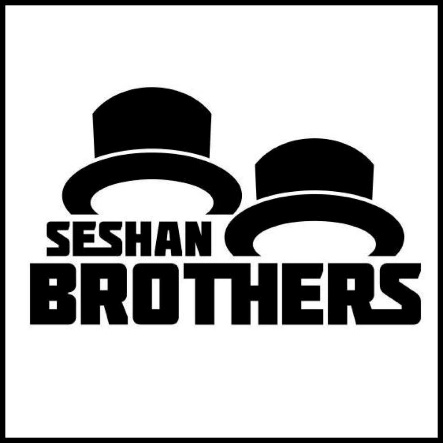 На этом занятии
1) Узнаем разницу блоков движения и когда какой блок использовать
2) Узнаем как регулировать мощность, синхронизировать моторы, ускорение/замедление
© 2015 EV3Lessons.com, Last edit 7/06/2016
2
Разные способы движения
1
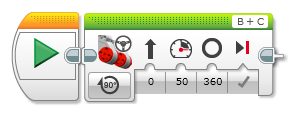 Как они отличаются по следующим параметрам?
Регулировка мощности
Синхронизация моторов
Ускорение / Замедление
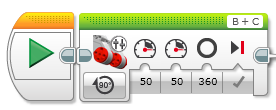 2
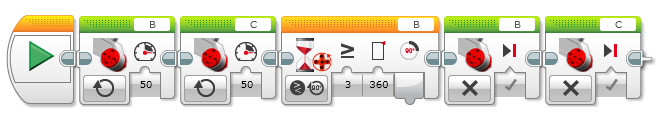 3
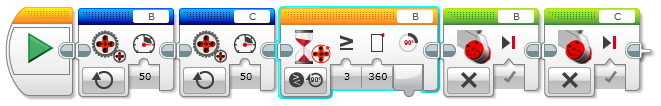 4
© 2015 EV3Lessons.com, Last edit 7/06/2016
3
Регулируемая мощность
Регулируемая мощность пытается двигать робота с фиксированной целевой скоростью. Для достижения этой цели он использует внутреннее ПИД-управление.
Когда у робота возникают проблемы с движением из-за его большого веса, он движется в гору, его аккумулятор разряжен или заблокирован, регулирование мощности дает двигателю максимально большую мощность для достижения заданной скорости
Это хорошо для обеспечения того, чтобы робот двигался с предсказуемой скоростью
Зачем вообще использовать нерегулируемую мощность?
Если вы хотите, чтобы робот давил на что-то и останавливался (сдавайтесь)
Если вы внедряете свой собственный PID-контроль, вы, вероятно, не хотите, чтобы встроенный PID-контроль мешал вашему.
© 2015 EV3Lessons.com, Last edit 7/06/2016
4
Данные: регулируемый мотор
Скорость (Градусов/10сек)
Скорость (Градусов/10сек)
Мощность
Мощность
Входной параметр блока указывает скорость. ПИД регулирует мощность, чтобы достичь нужную скорость (обратите внимание, что линии в основном перекрываются). Это работает до предела (максимальной скорости) каждого отдельного двигателя (отметьте линии, разделенные при максимальной мощности). Это верно независимо от уровня заряда батареи. Максимальная скорость будет уменьшаться при более низких уровнях заряда батареи, но наклон останется прежним.
Входной параметр блока нерегулируемого мотора указывает мощность выданную на мотор. Два мотора работают в одно время независимо (обратите внимание на пробел между линиями). Как только батарея разряжается, падает и мощность (наклон уменьшится для обеих линий)
© 2015 EV3Lessons.com, Last edit 7/06/2016
5
Синхронизированные моторы
Синхронизированные моторы гарантируют, что оба двигателя вращаются на одинаковую величину (или с некоторым фиксированным отношением)
Если одно колесо застревает, оно предотвращает вращение другого колеса.
Если двигатели вращаются одинаково, это помогает гарантировать, что робот движется прямо, когда одно колесо замедлено трением или чем-то еще
Когда у вас есть синхронизированные двигатели с передаточным числом, робот делает предсказуемые и плавные повороты.
Видео на следующем слайде
© 2015 EV3Lessons.com, Last edit 7/06/2016
6
Синхронизированные против несинхронизированных
Несинхронизированные моторы
Второй мотор продолжает двигаться, пока первый застрял
Синхронизированные моторы
Один мотор застревает из-за другого
© 2015 EV3Lessons.com, Last edit 7/06/2016
7
Данные: синхронизированные моторы
Скорость (Градусы/10 сек)
Скорость (Градусы/10 сек)
Power
Power
Один мотор не в состоянии угнаться за другим. Но это не исправлено, потому что они не синхронизированы.
Оба мотора едут одинаково. Две линии перекрываются.
© 2015 EV3Lessons.com, Last edit 7/06/2016
8
Ускорение / замедление
Ускорение заставляет робота ускоряться постепенно в начале движения
Замедление заставляет робота тормозить постепенно в конце
Без ускорения / замедления вы можете увидеть рывок робота в начале или конце
Робот по-прежнему будет доводить свои двигатели после торможения, чтобы достигнуть этого целевого значения энкодера, но при это точность остается небольшой
© 2015 EV3Lessons.com, Last edit 7/06/2016
9
Данные: ускорение / замедление
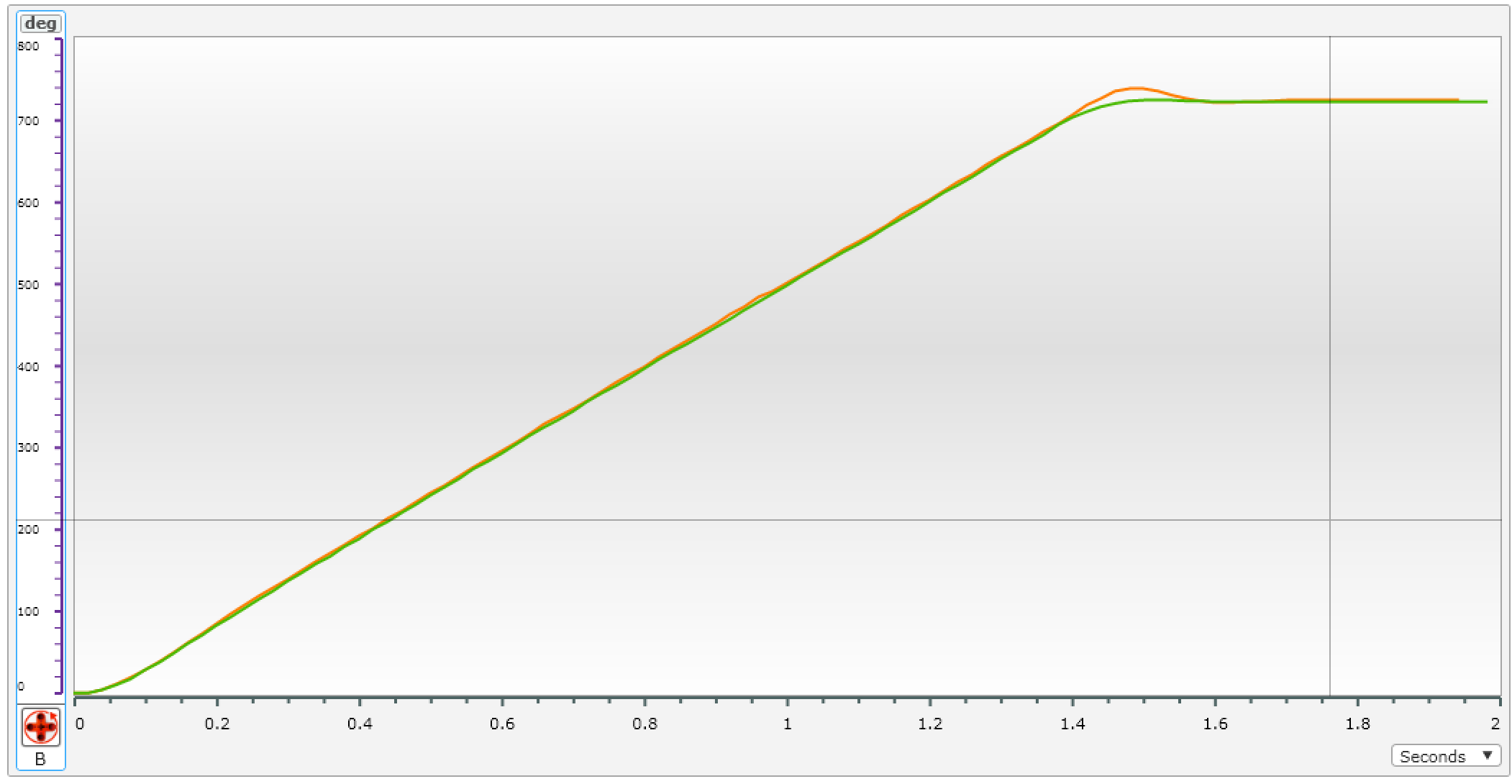 Двигайтесь 2 оборота (зеленая линия) включает в себя ускорение и замедление до отличных остановок после 2 оборотов  incorporates ramp up and ramp down to nicely stops after 2 rotations.
Движение + ожидание (оранжевая линия) имеет жесткую остановку, которая заставляет робота пройти 2 оборота и затем вернуться назад (обратите внимание на горку на графике)
Горка
Градусы
Время
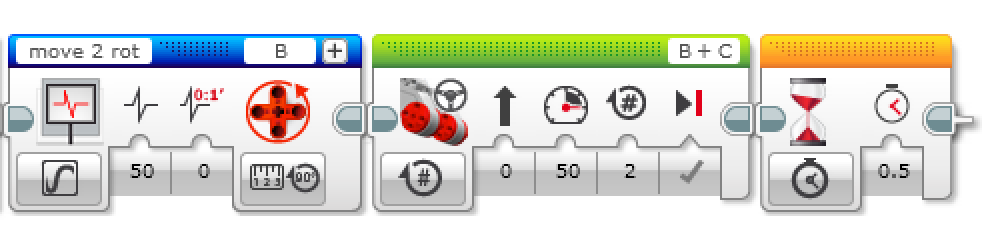 Движение на 2 оборота
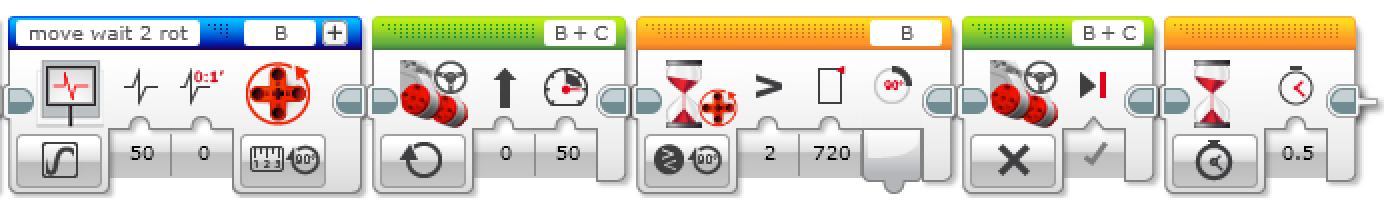 Движение + ожидание
© 2015 EV3Lessons.com, Last edit 7/06/2016
10
Разные способы движения
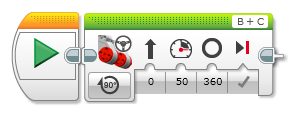 1
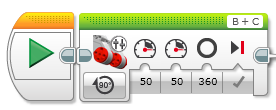 2
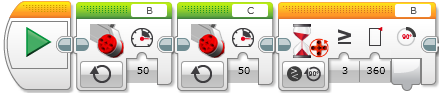 3
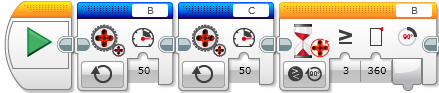 4
© 2015 EV3Lessons.com, Last edit 7/06/2016
11
Движение на градусы против секунд
Движение на градусы/обороты
Блок не завершится, пока не достигнет заданного числа оборотов/градусов
Что, если робот застрянет где-нибудь на коврике?
Программа остановится и никогда не перейдет к следующему блоку
Вам придется спасти робота и взять штраф за касание
Движение на секунды
Менее аккуратно движение
Расстояние зависит от скорости, уровня заряда батареи, веса робота
Вы должны это помнить, когда решаете ехать ли на секунды.
Тем не мене может помочь избежать застревания
Например это может быть полезно, если механизм застревает
Видео на следующем слайде
© 2015 EV3Lessons.com, Last edit 7/06/2016
12
Движение на градусы и на секуны
Не застревающий робот
Робот застревает, но завершает движение и продолжает программу (вы слышите звук)
Застрявший робот
Робот застревает. Завершает движение только после отпускания.
© 2015 EV3Lessons.com, Last edit 7/06/2016
13
Обсуждение
Заполните таблицу:
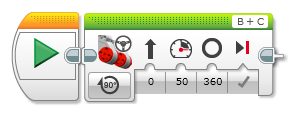 1
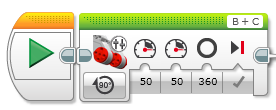 2
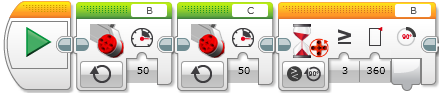 3
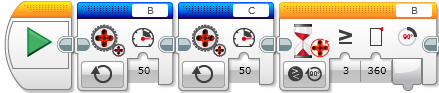 4
© 2015 EV3Lessons.com, Last edit 7/06/2016
14
Благодарность
Этот урок создан Sanjay Seshan и Arvind Seshan
Больше уроков доступно на сайте  mindlesson.ru и ev3lessons.com
Перевод осуществил: Абай Владимир, abayvladimir@hotmail.com
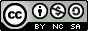 This work is licensed under a Creative Commons Attribution-NonCommercial-ShareAlike 4.0 International License.
© 2015 EV3Lessons.com, Last edit 7/06/2016
15